ỦY BAN NHÂN DÂN HUYỆN AN LÃO
TRƯỜNG TIỂU HỌC QUỐC TUẤN
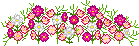 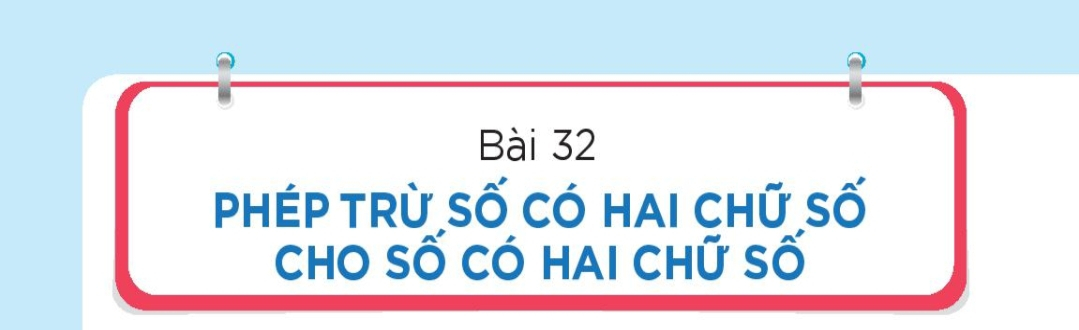 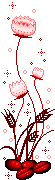 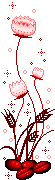 Giáo viên: Nguyễn Thị Thúy Hằng
Lớp: 1D
Tiết 1
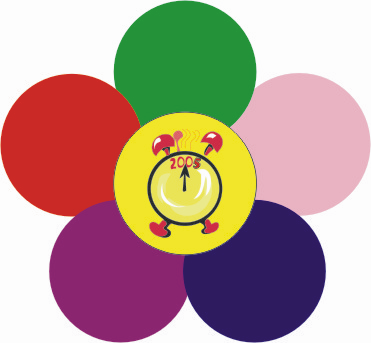 50+40 =
A. 90
B. 80
C. 70
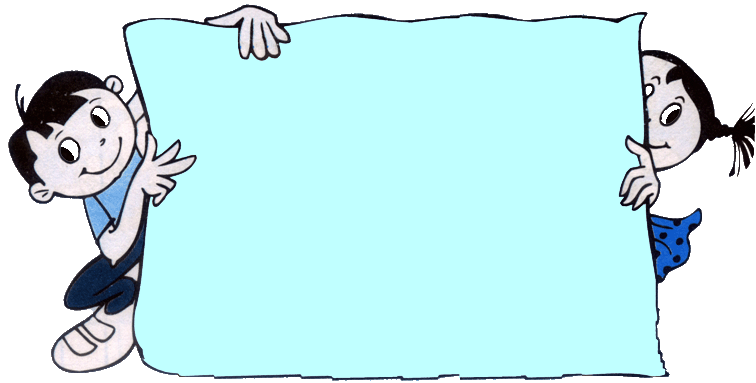 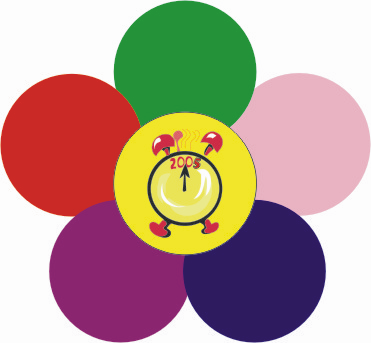 34 + 45
A. 90
B. 88
C. 79
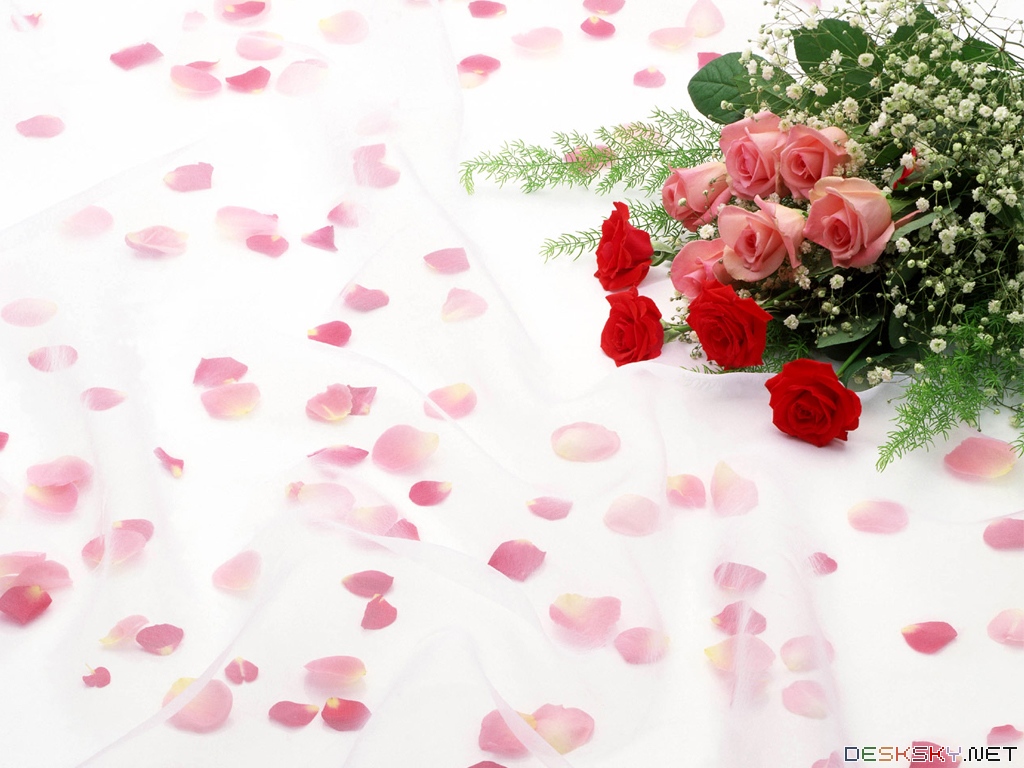 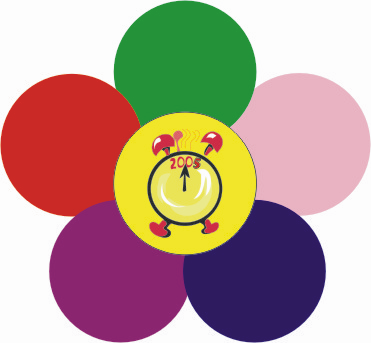 98 - 7
A. 11
B. 91
C. 28
Khám phá
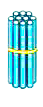 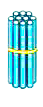 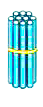 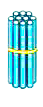 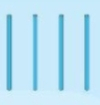 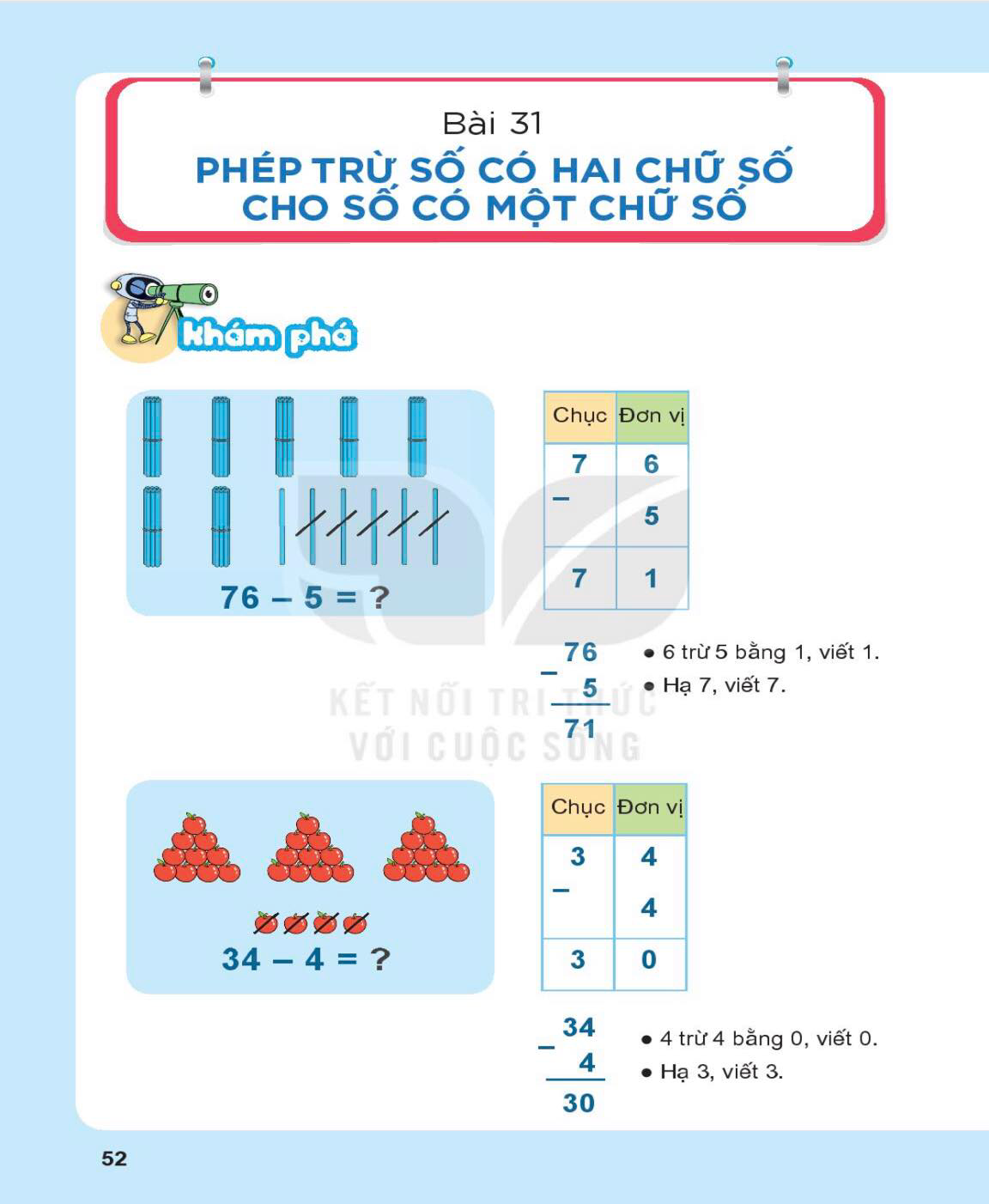 76
* 6 trừ 2 bằng 4,         viết 4.
-
32
7
6
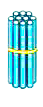 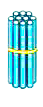 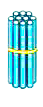 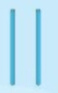 -
* 7 trừ 3 bằng 4,         viết 4.
4
4
3
2
4
4
76 – 32 = ?
76 – 32 = 44
Khám phá
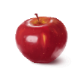 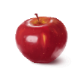 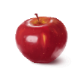 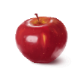 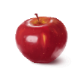 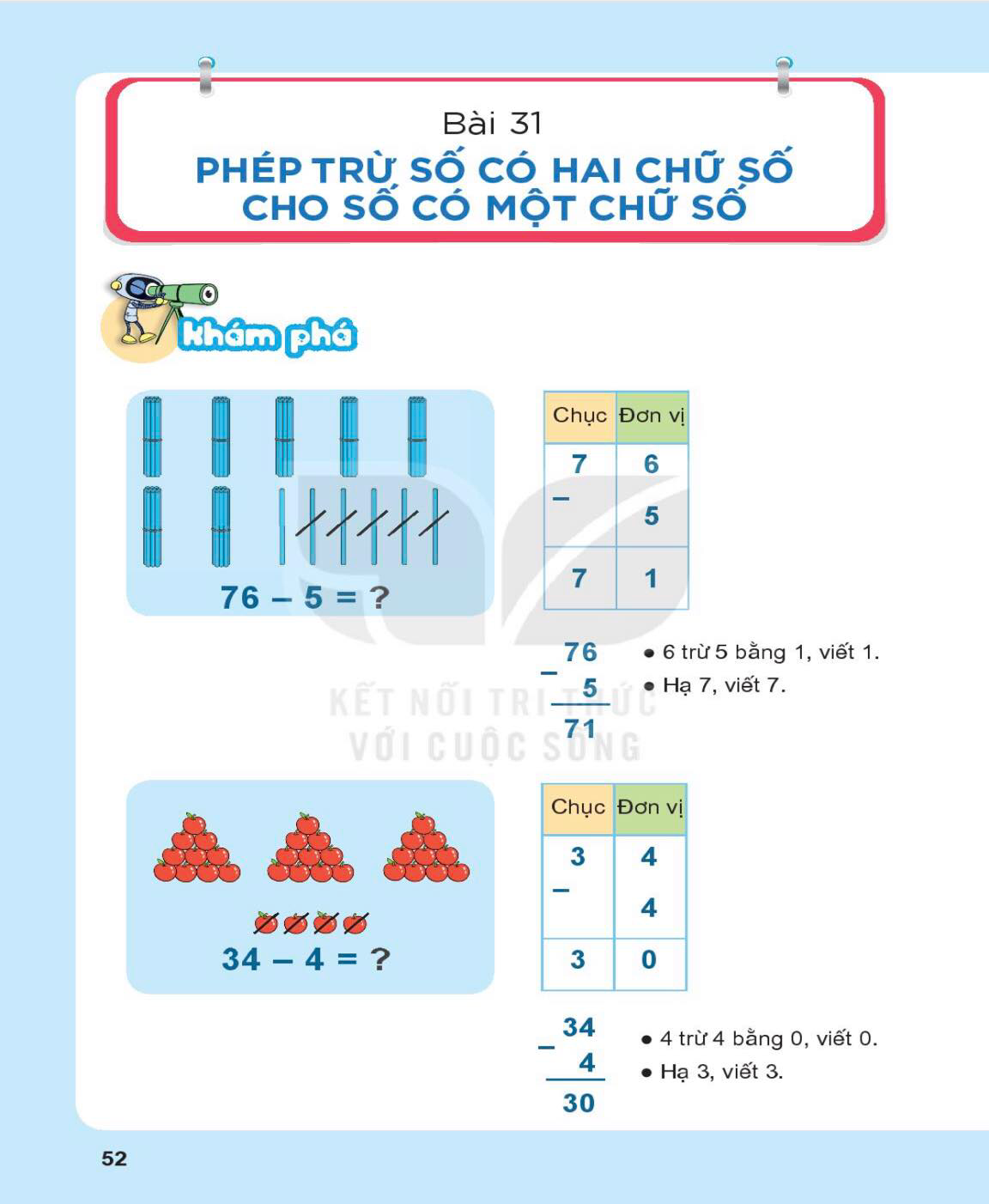 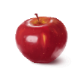 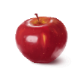 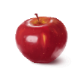 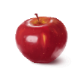 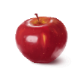 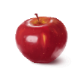 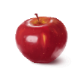 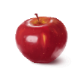 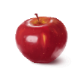 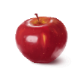 52
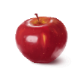 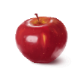 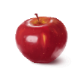 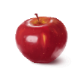 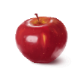 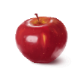 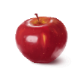 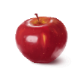 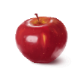 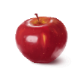 * 2 trừ 0 bằng 2,         viết 2.
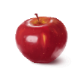 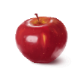 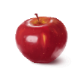 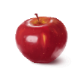 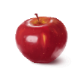 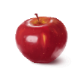 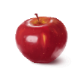 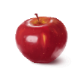 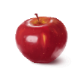 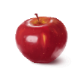 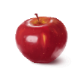 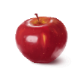 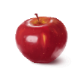 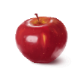 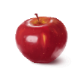 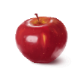 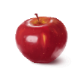 -
20
5
2
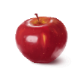 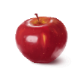 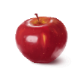 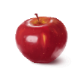 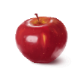 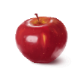 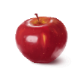 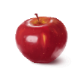 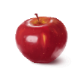 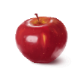 -
* 5 trừ 2 bằng 3,         viết 3.
3
2
2
0
3
2
52 – 20 = 32
52 – 20 = ?
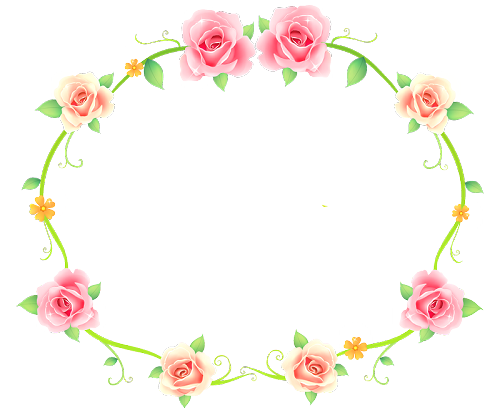 GIẢI LAO
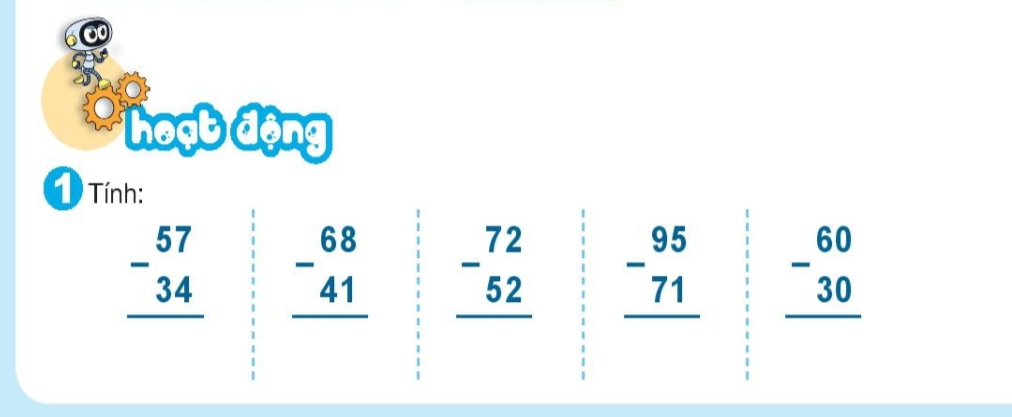 2
3
30
24
27
20
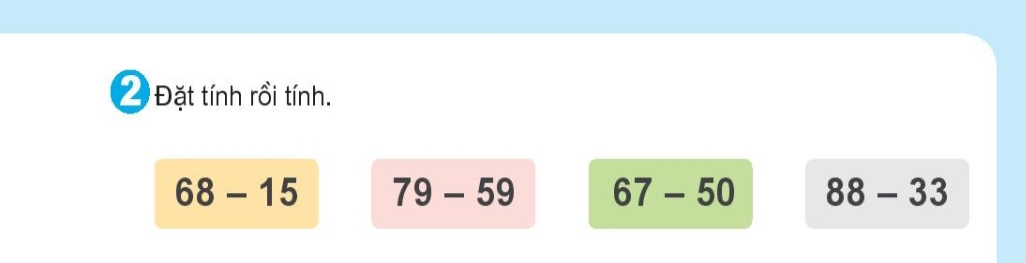 68
15
68
15
68
15
68
15
-
-
-
-
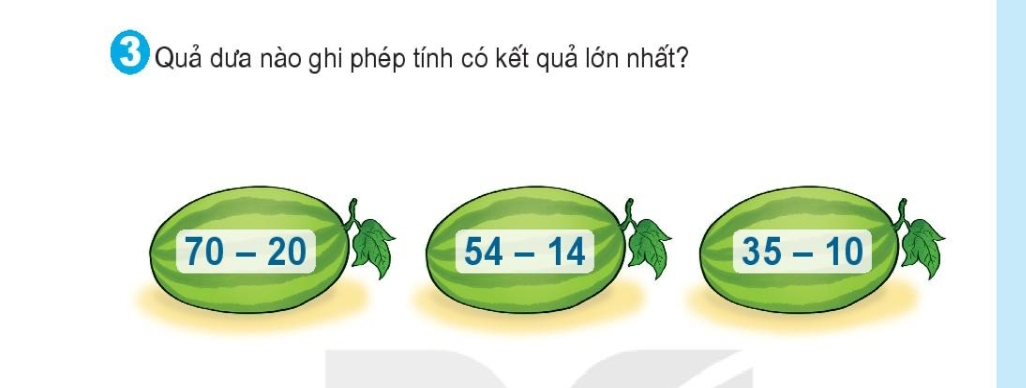 50
25
40
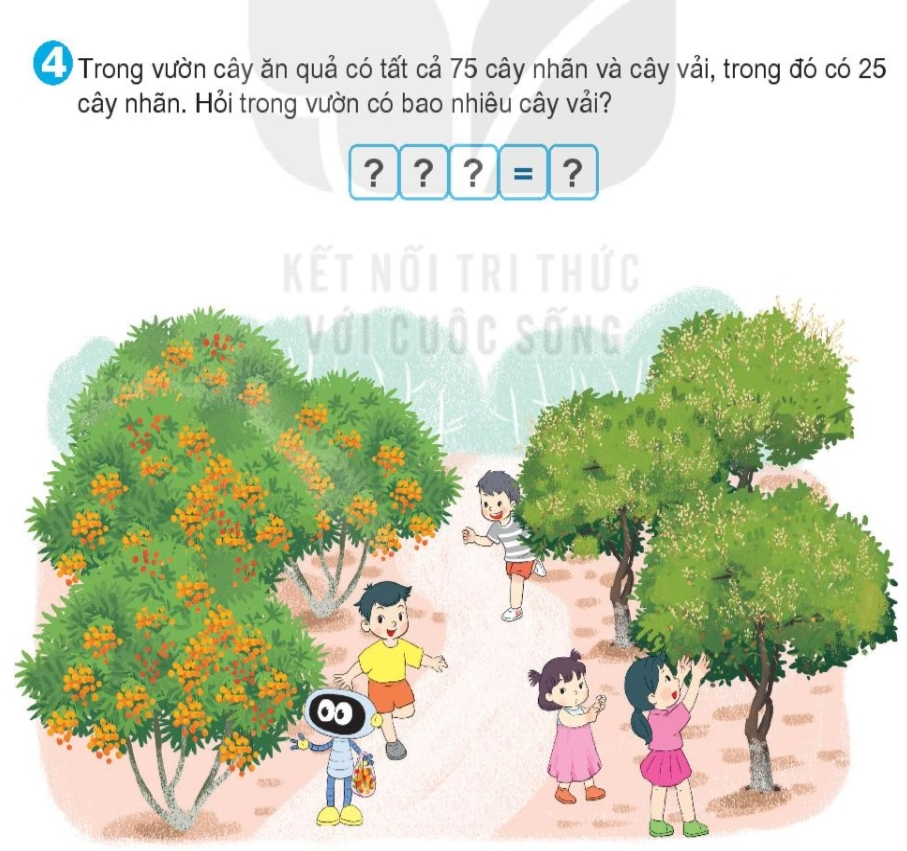 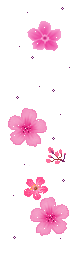 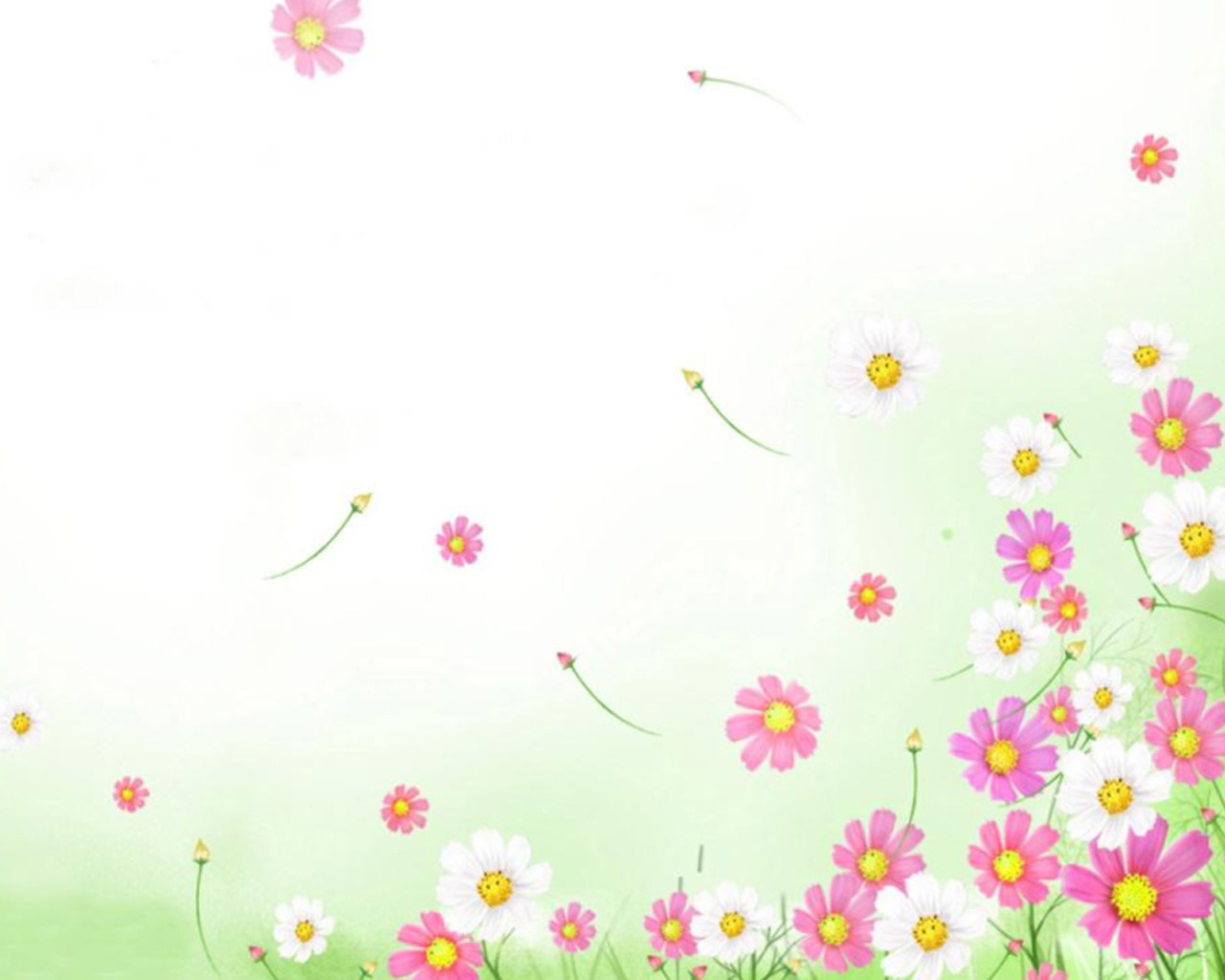 CHÀO TẠM BIỆT
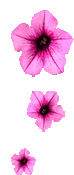 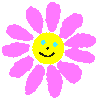 Chúc các em chăm ngoan, học giỏi.
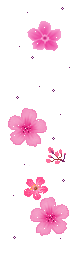 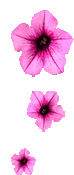 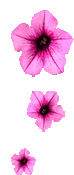 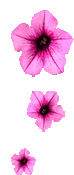 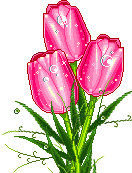